«Использование ИИ как как средства 
для формирования функциональной 
грамотности обучающихся»
 (управленческий аспект)
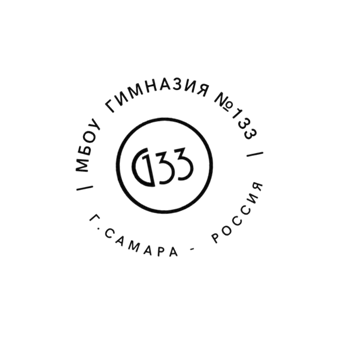 МБОУ Гимназия №133 г.о. Самара
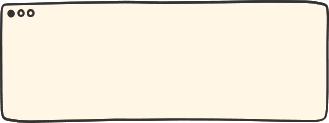 70% россиян не понимают сути 
искусственного интеллекта*
В феврале 2024 года Президент России 
Владимир Владимирович Путин подписал указ, обновляющий Национальную стратегию развития искусственного интеллекта на период до 2030 года.
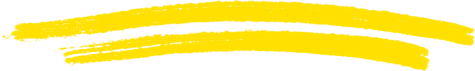 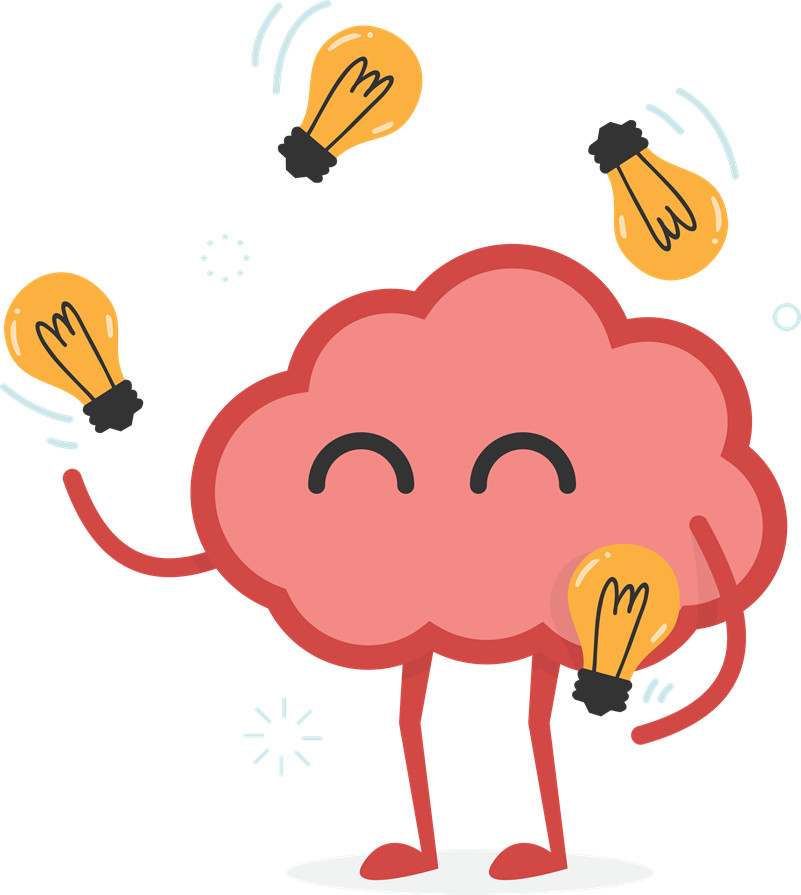 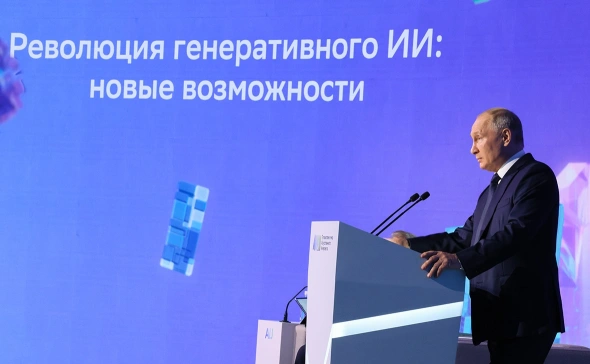 "Уровень доверия граждан к технологиям искусственного интеллекта в 2030 году должен вырасти не менее чем до 80% по сравнению с 55% в 2022 году", - говорится в указе.
Согласно опросу проведенному Всероссийским центром изучения общественного мнения от 7.07.2021
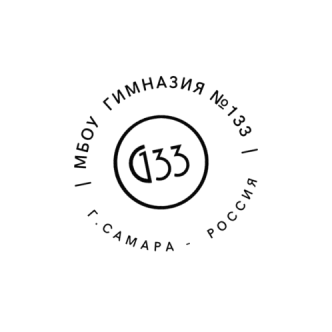 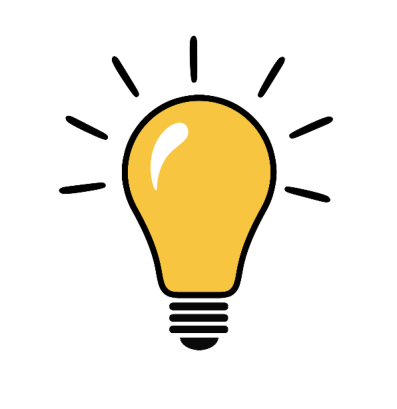 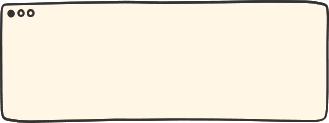 Преимущества использования нейросети 
при использовании ее в 
учебном процессе заключаются в:
01
03
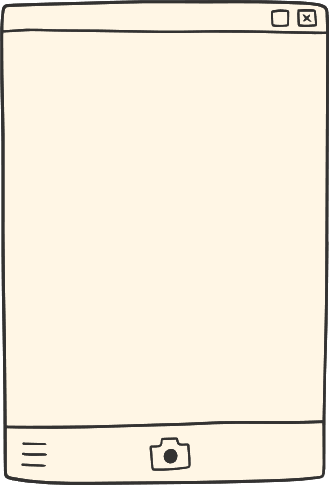 Индивидуализация 
процесса обучения.

Образовательные программы 
могут быть адаптированы под 
уровень знаний и потребности 
каждого ребенка.
Повышение мотивации обучающихся.

Нейросети могут создавать 
инновационные материалы, 
которые могут быть интересны 
ученикам.
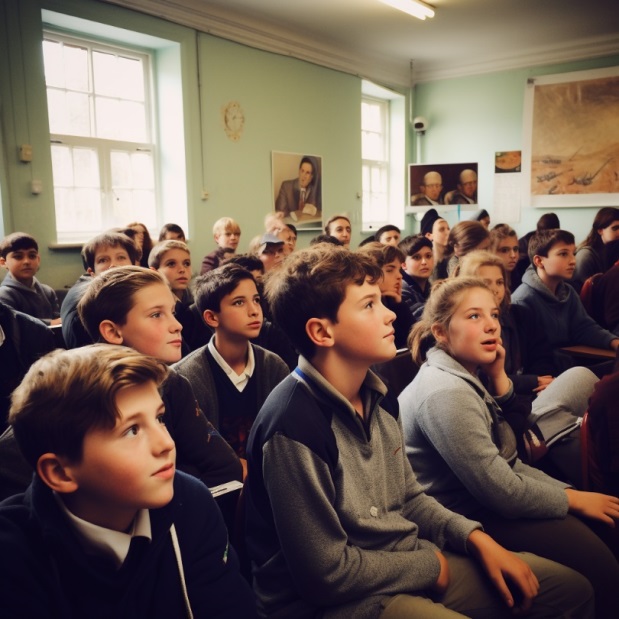 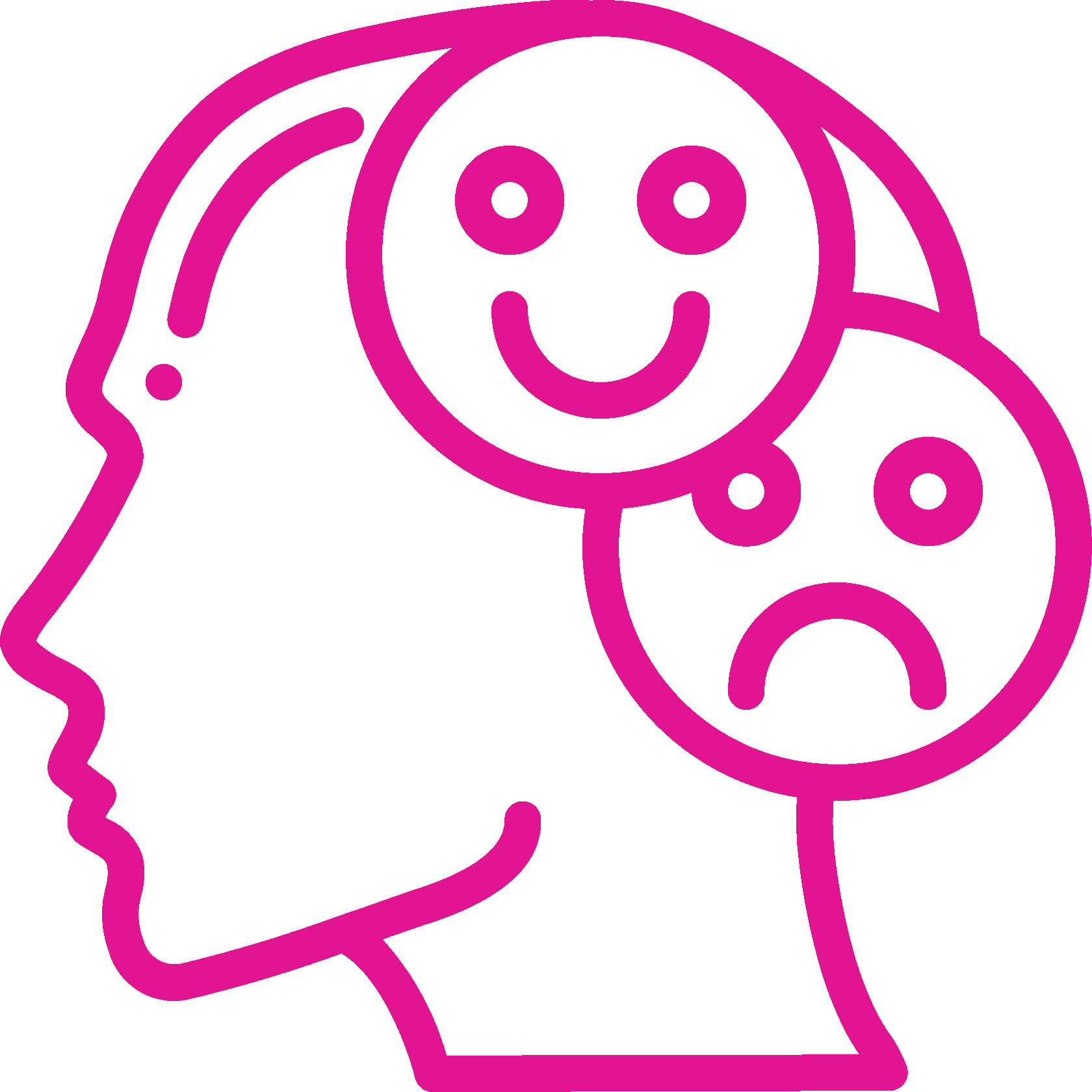 04
Улучшение оценивания.

Нейросети могут анализировать, 
определять ошибки, и указывать на 
области, которые не усвоены 
учащимися.
02
Анализ эмоционального состояния
 учащихся и настройка учебной 
среды в соответствии с этим 
состоянием.
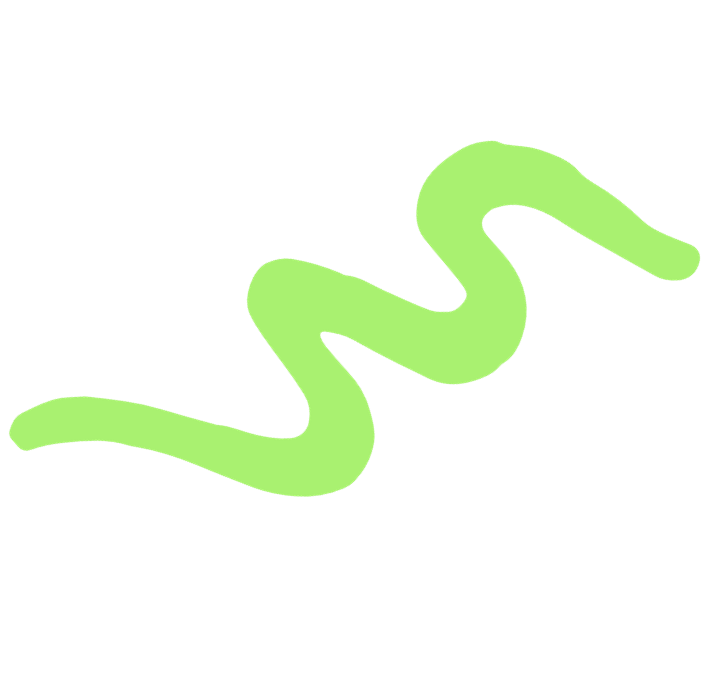 Возможность реализации проекта обусловлена соответствием его содержательной
 и процессуальной характеристикой действующему законодательству РФ:
1. Национальный стандарт Российской Федерации. Технологии искусственного интеллекта в образовании. 
Общие положения и терминология« (утв. и введен в действие Приказом Росстандарта от 26.11.2021 N 1617-ст).
2. Федеральный проект «Искусственный интеллект», утвержденный Указом  Президента Российской Федерации от 10.10.2019 № 490 «О развитии искусственного интеллекта в Российской Федерации» // Президент РФ: официальный сайт. – 2019.
3. Письмо Министерства просвещения РФ от 8 августа 2022 г. N ТВ-1496/04 
«О внедрении программ по искусственному интеллекту»
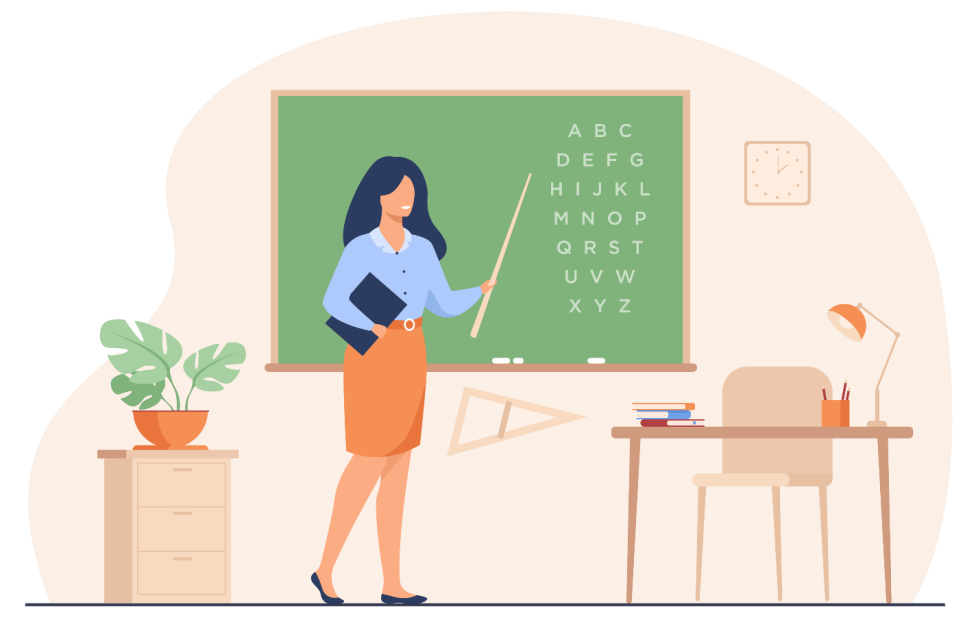 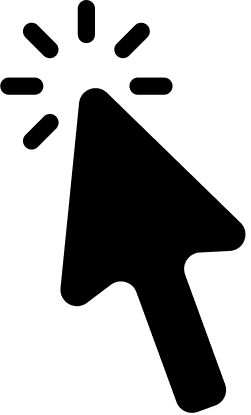 Цель нашего проекта: обобщить опыт работы учителей МБОУ 
Гимназии №133 по использованию искусственного интеллекта  (нейросети) 
в процессе формирования функциональной грамотности.
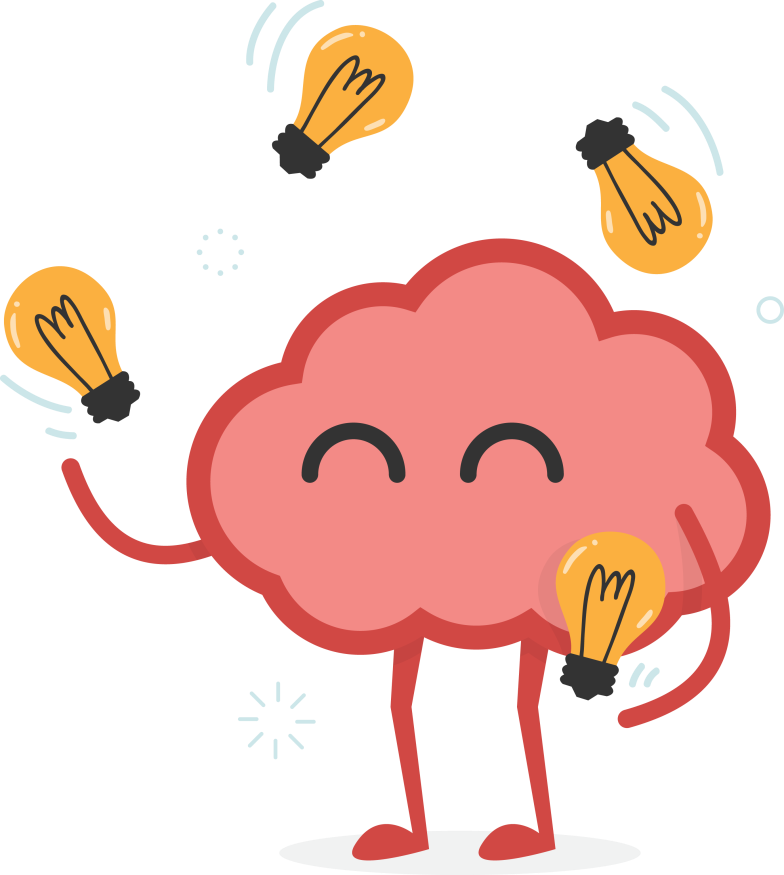 Провести практические 
семинары по работе с 
нейросетью с целью 
повышения 
компетенций учителей 
в данном направлении.
Отобрать и адаптировать 
наиболее эффективные 
технологии и приёмы 
работы с нейросетью.
Предпроектные исследования
Внедрение данной технологии привело к повышению 
мотивации учеников к учебе
Сравнительный анализ стартовых диагностических работ по чтению в 9 классах (базовый уровень) показал, что качество 
выполнения заданий созданных нейросетью выше.
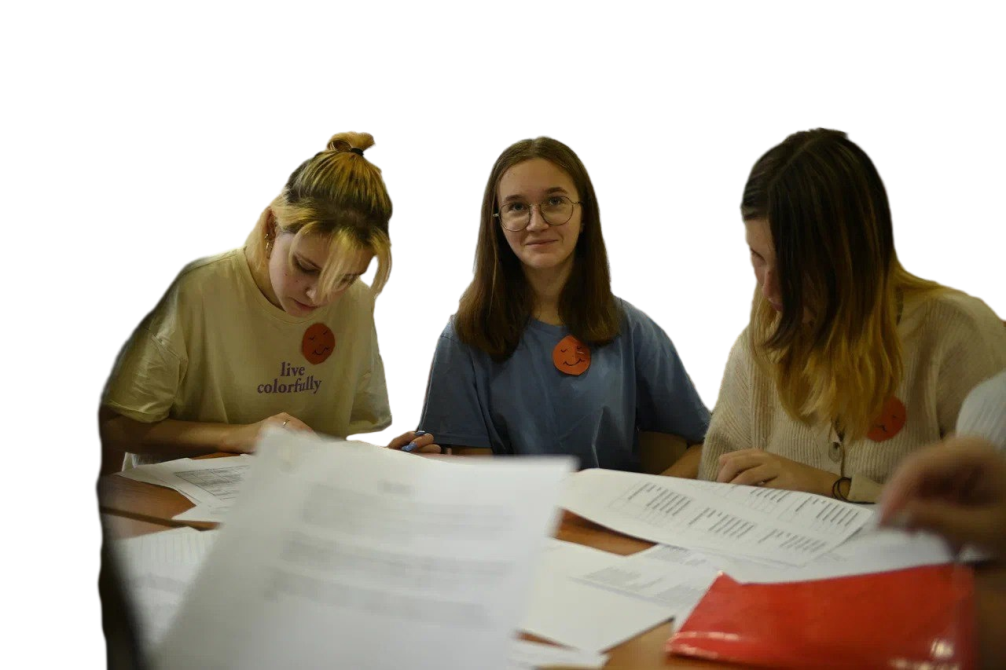 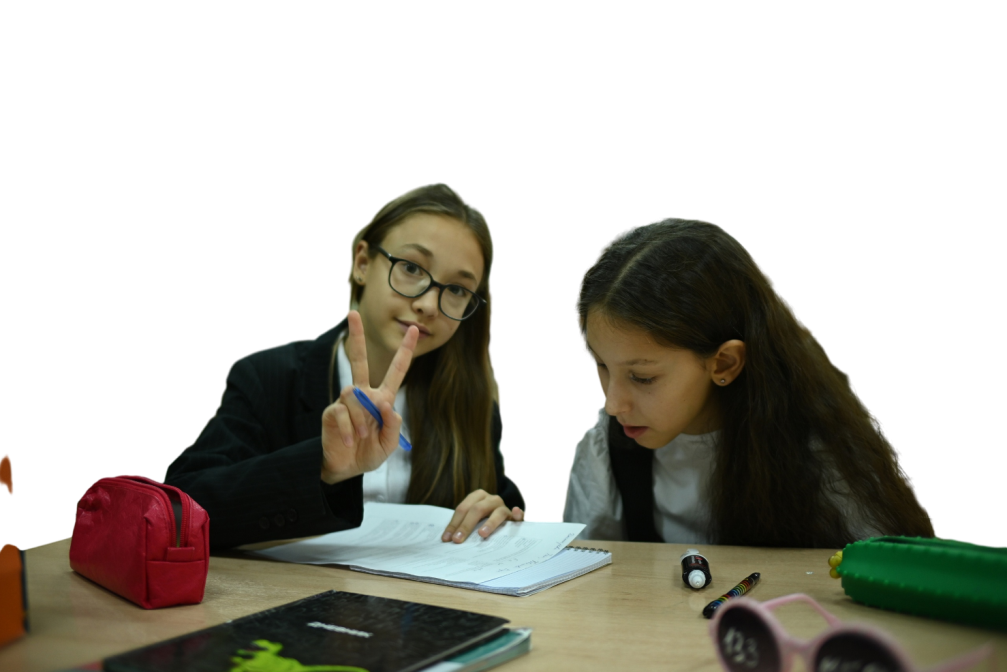 2.Проведение анкетирования среди учителей гимназии
(выявление профессиональных дефицитов).
Проведение классных часов по теме проекта.
(октябрь-ноябрь 2024)
4. Обучение на курсах повышения квалификации по теме проекта.
Транслирование опыта работы.
1. Изучение нормативно-правовой документации в направлении проекта.
Разработка плана мероприятий по реализации проекта
(сентябрь 2024)
3. Проведение педагогического совета по теме проекта
(набор команды единомышленников).
Проведение обучающих мастер-классов.
Управленческие решения
01
02
03
04
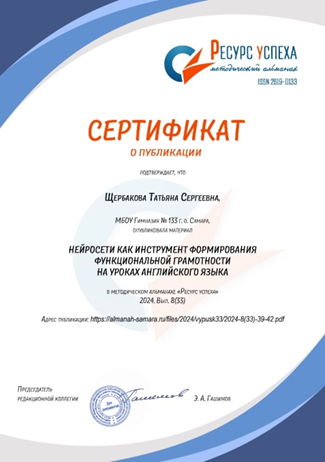 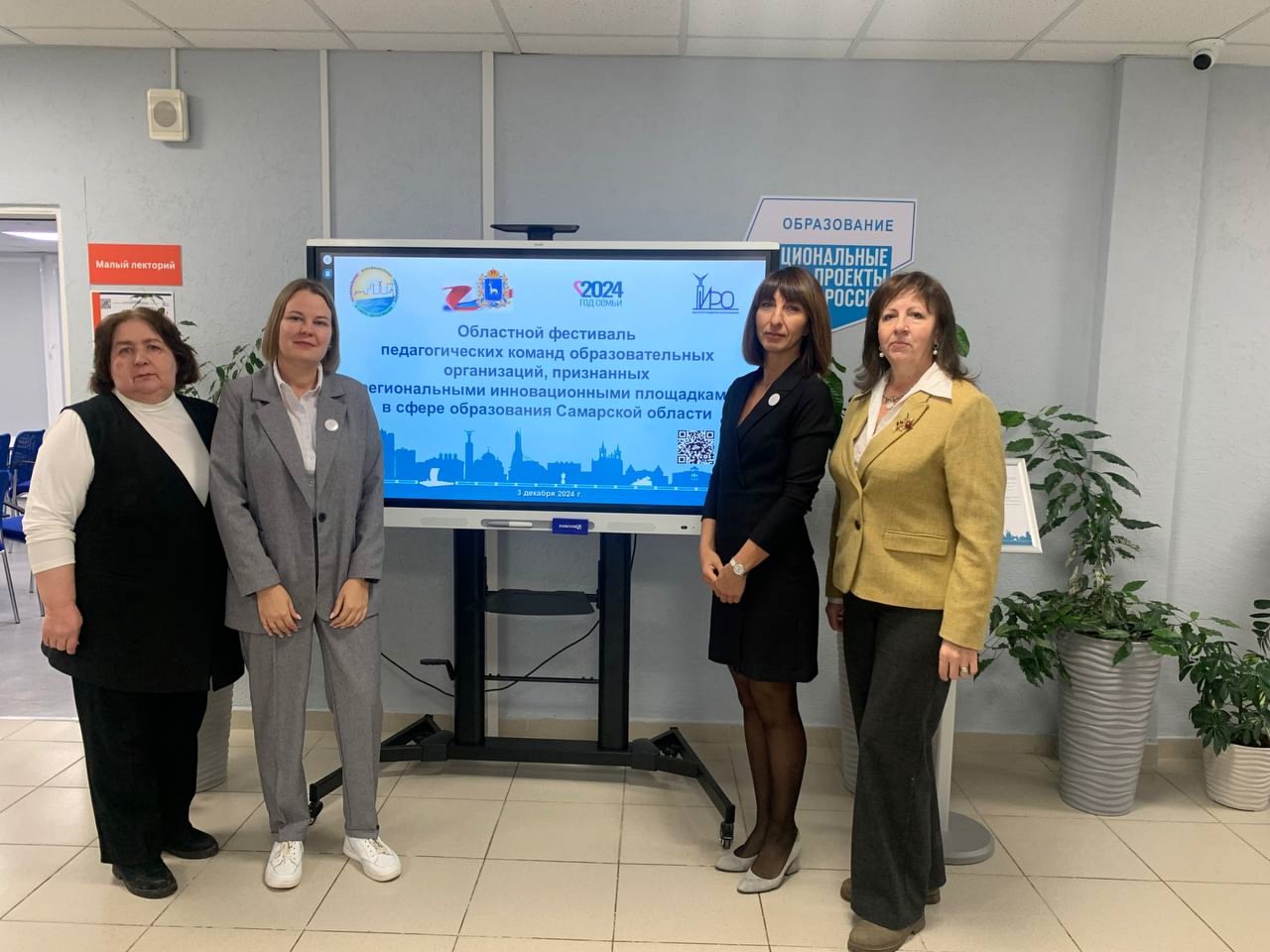 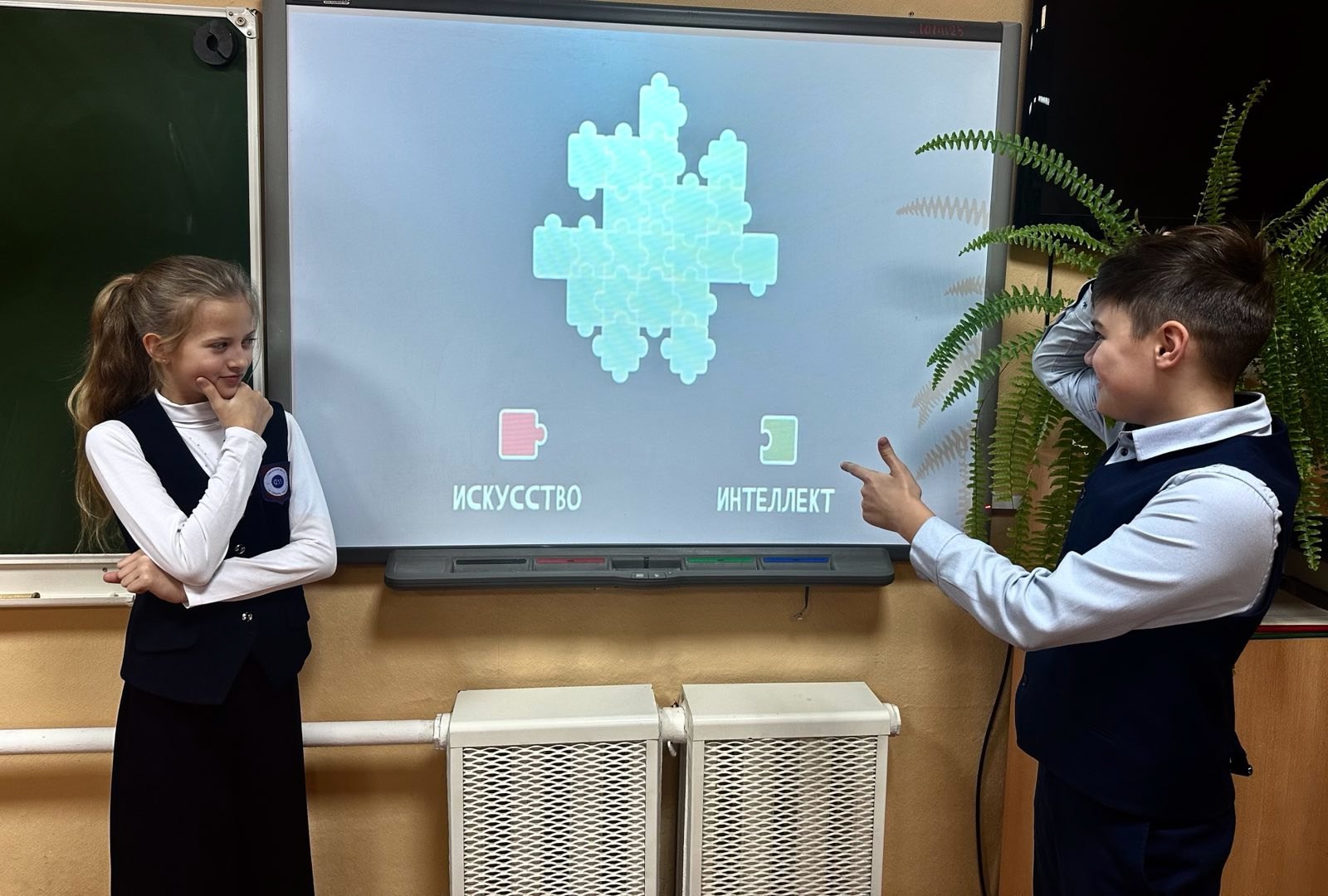 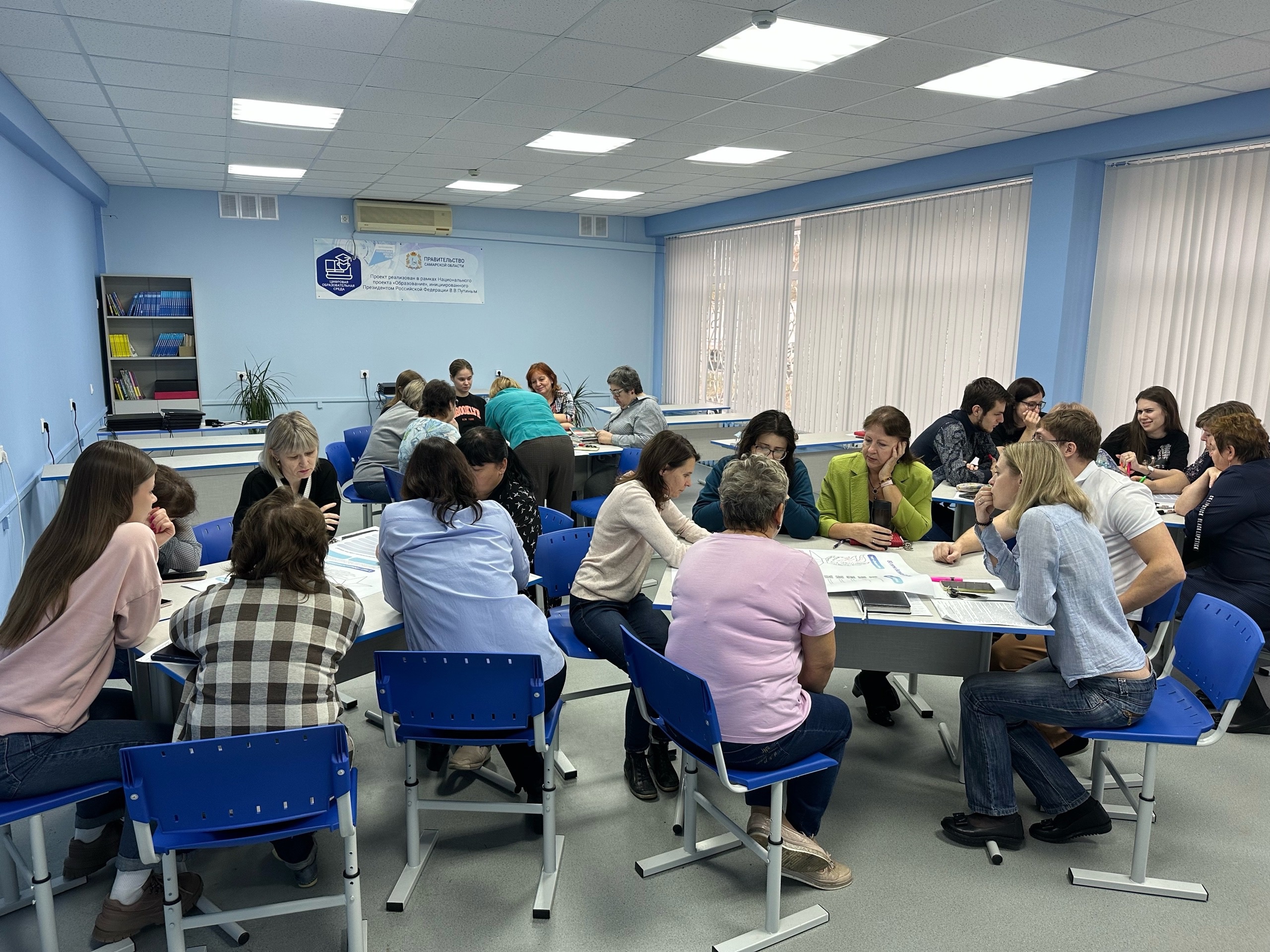 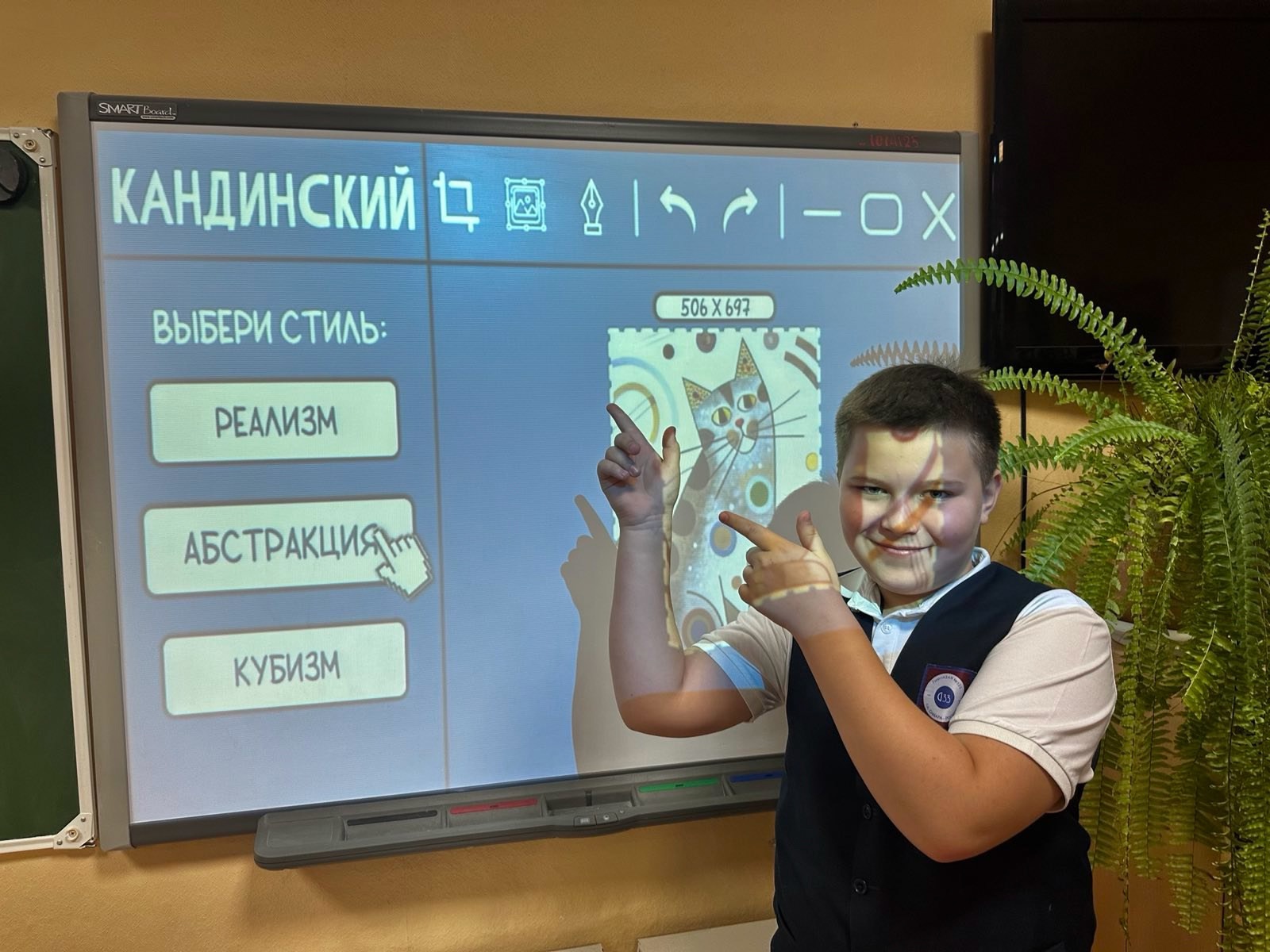 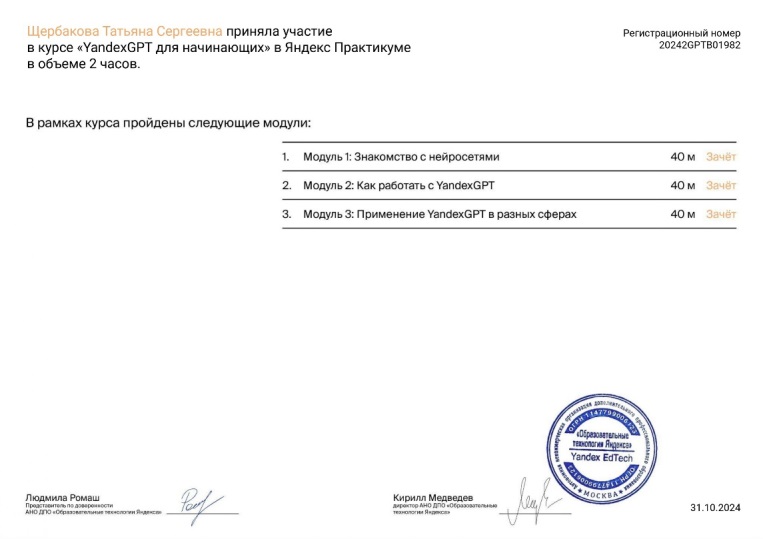 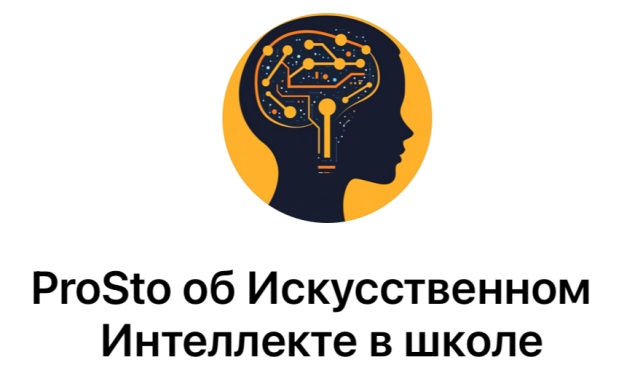 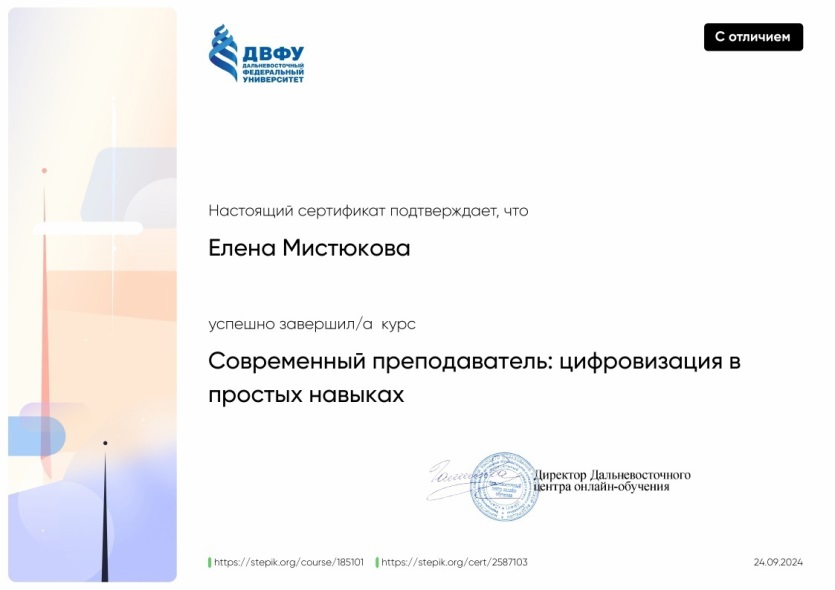 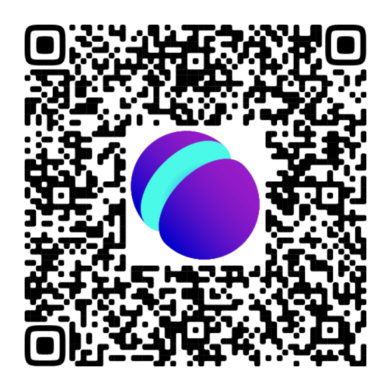 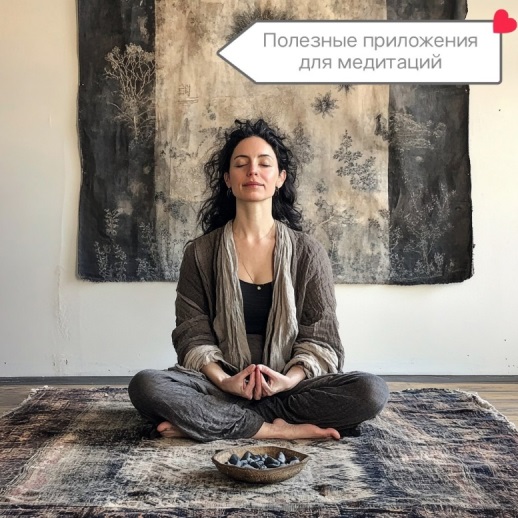 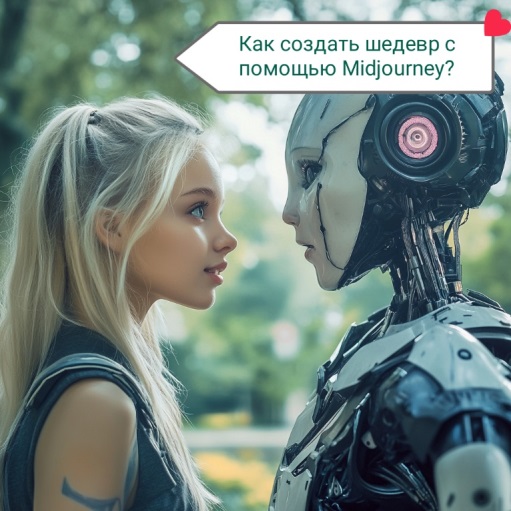 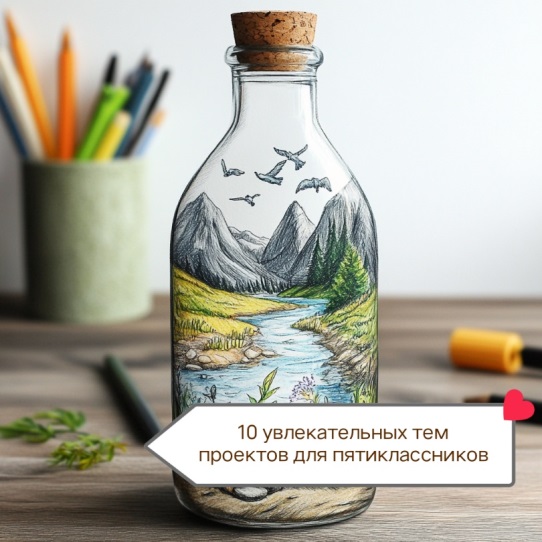 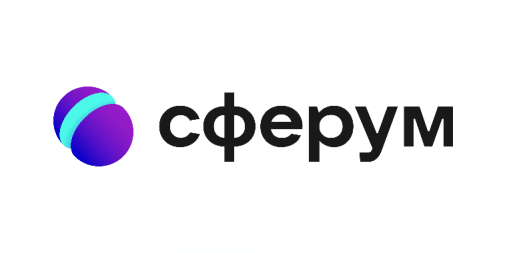 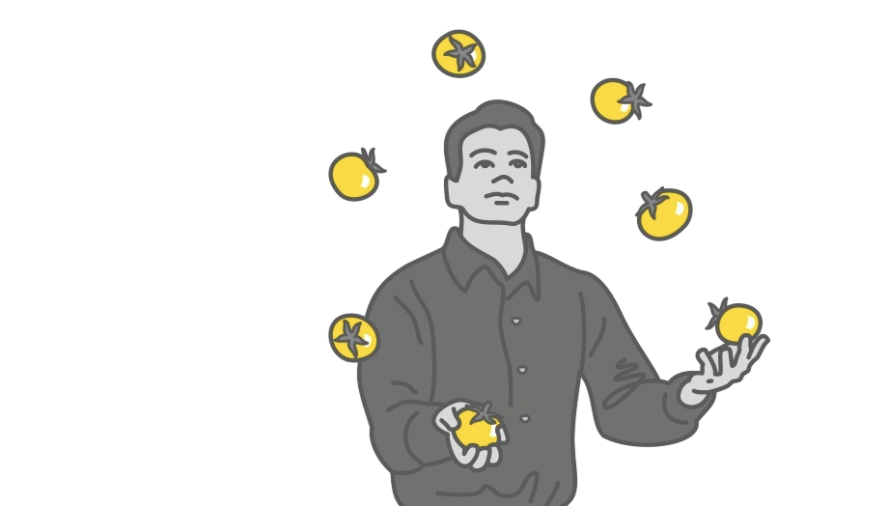 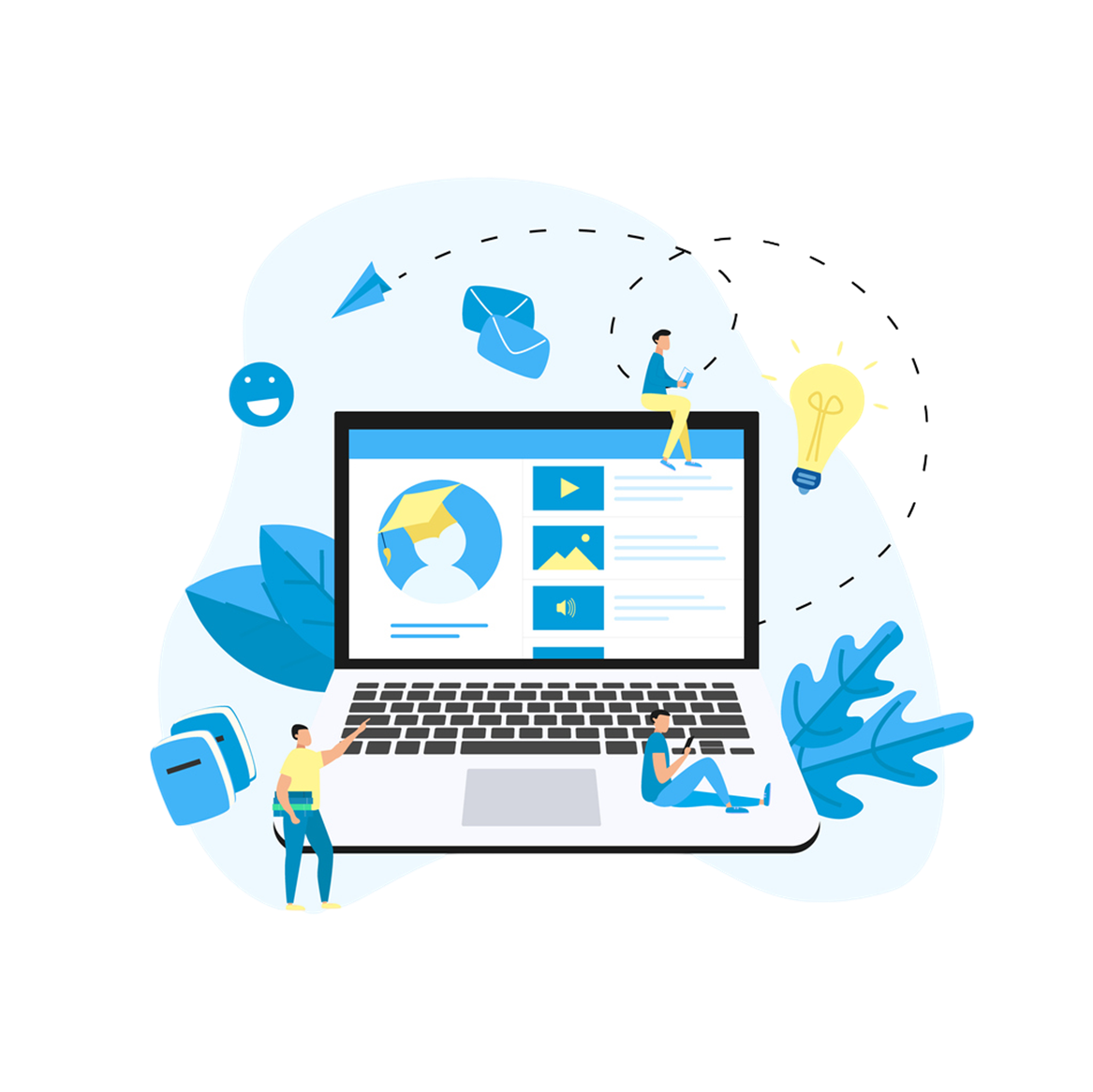 Нейросети для генерации текста
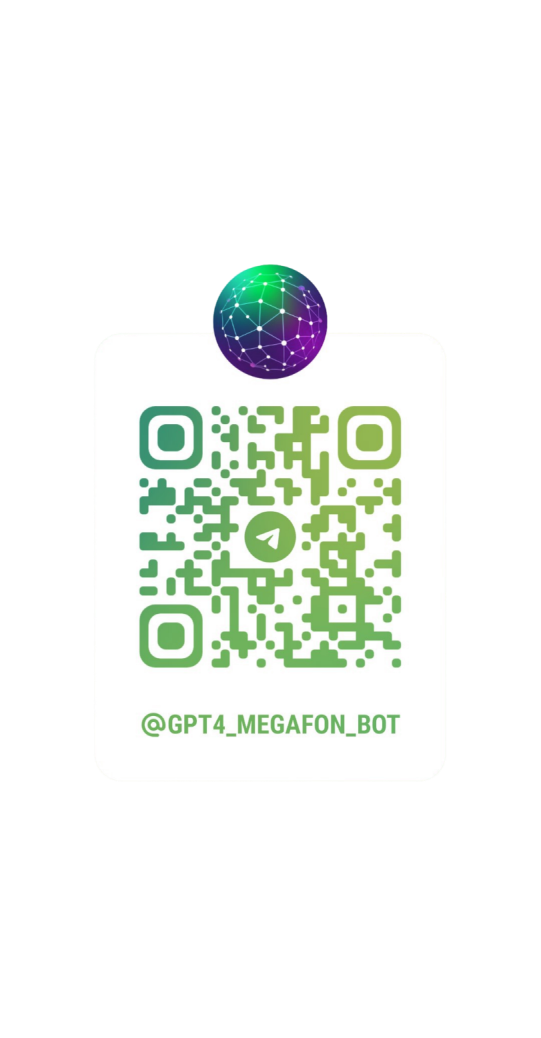 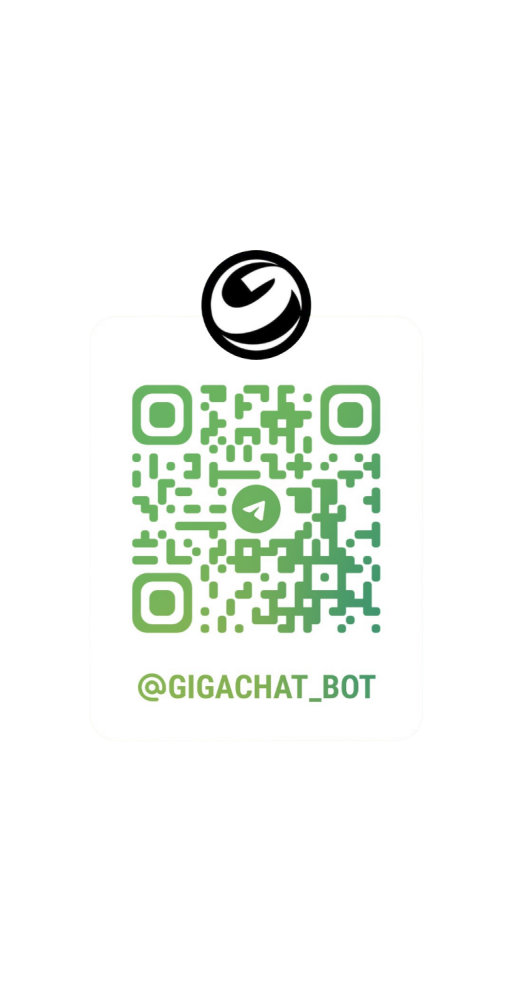 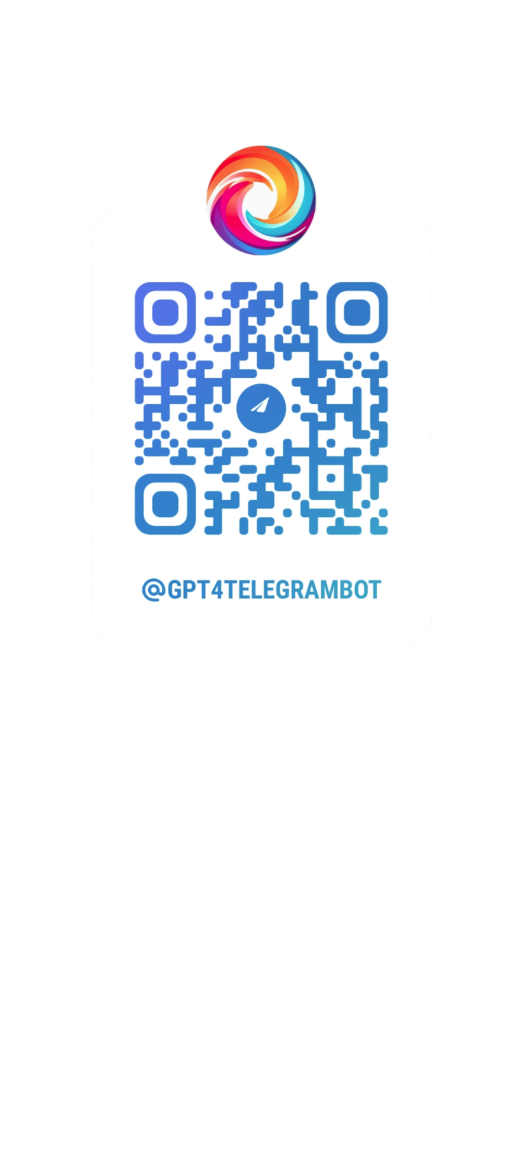 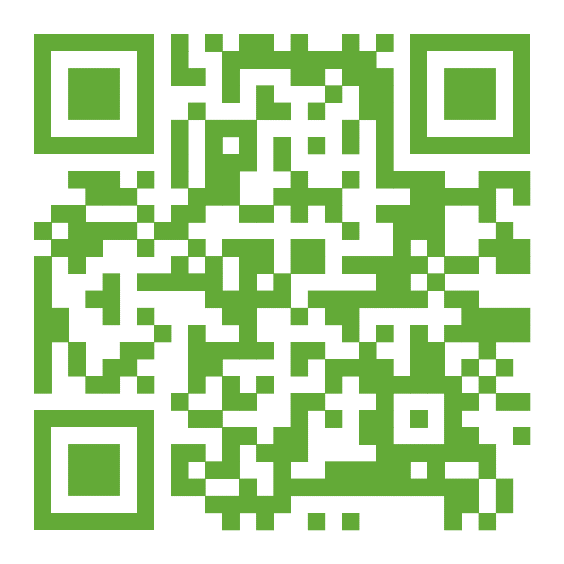 Чат-бот от Сбера
Чат-бот от Мегафона
Chat GPT
Gerwin AI
Mы – команда 
МБОУ Гимназии №133 
городского округа Самара
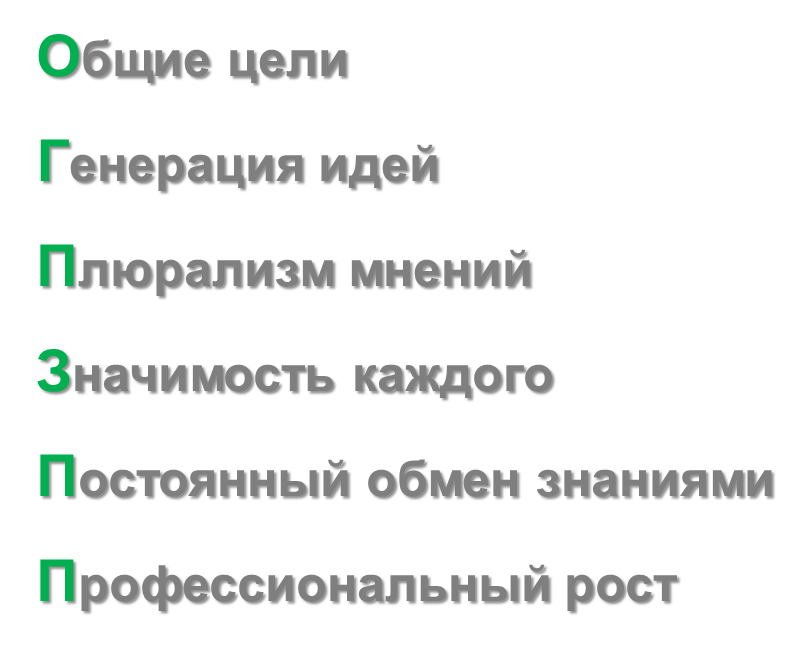 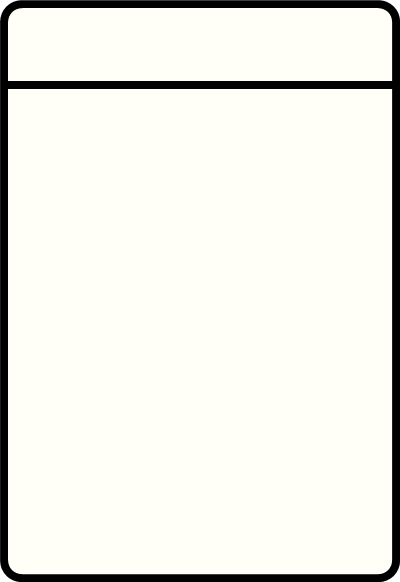 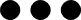 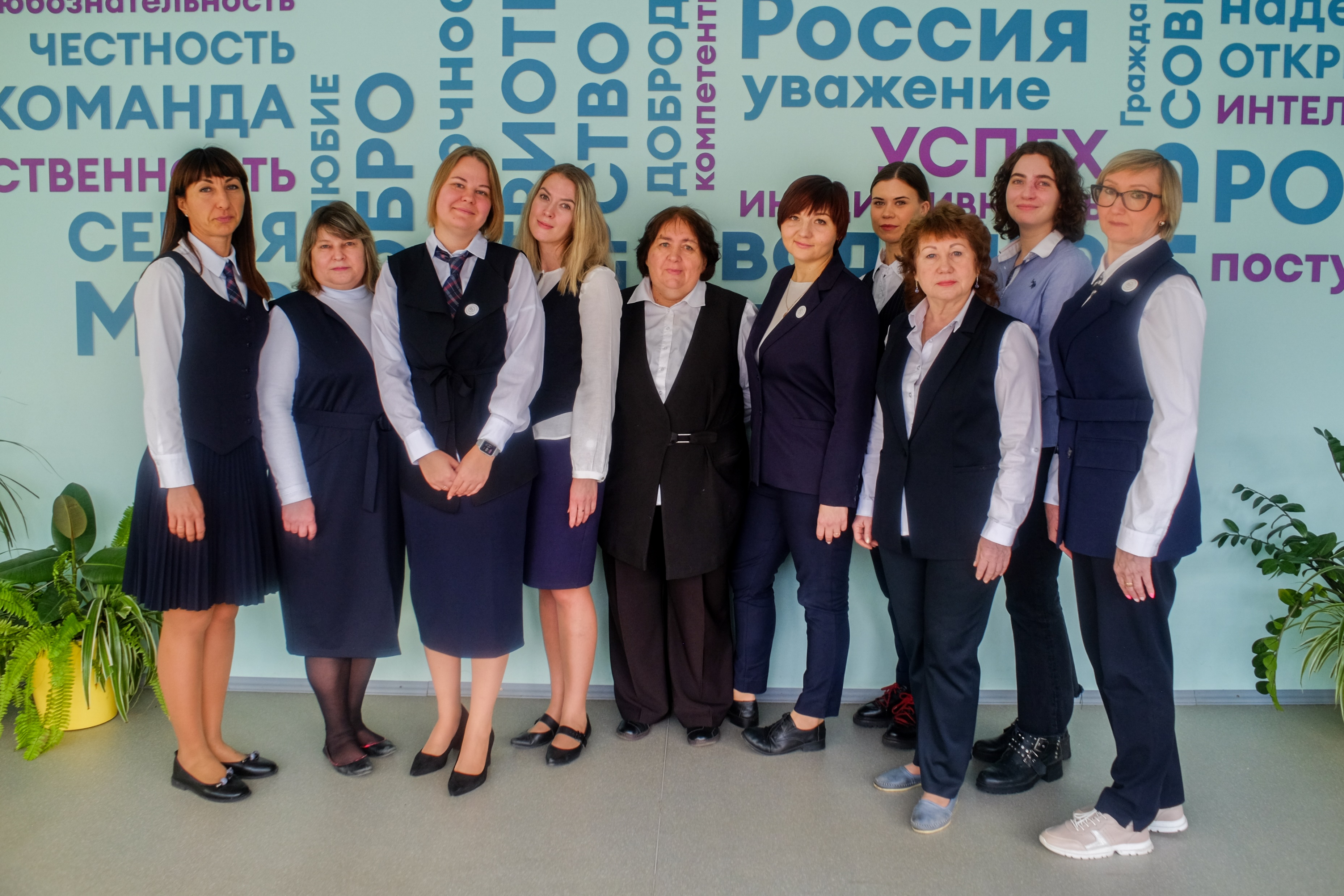 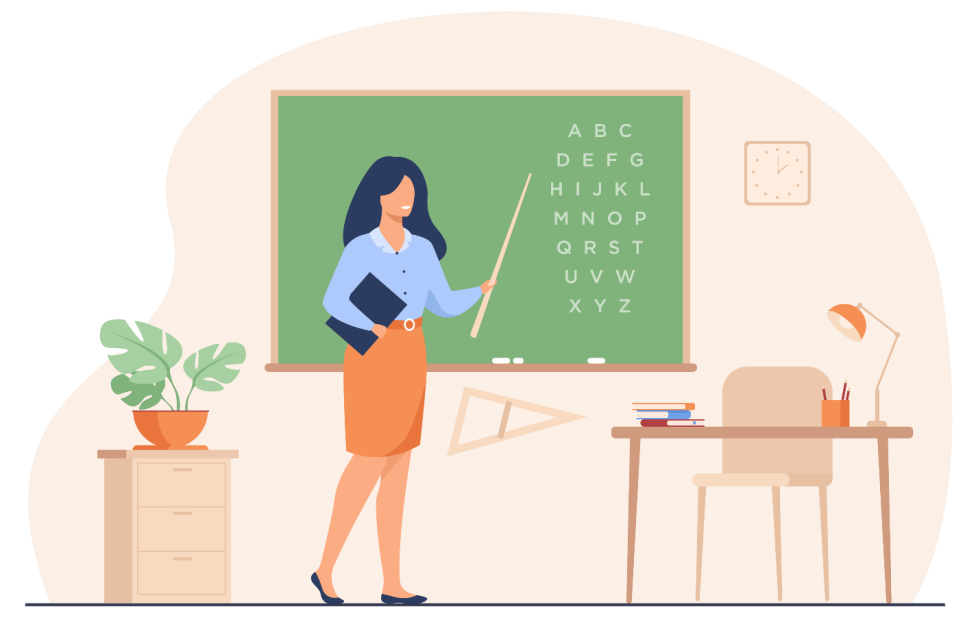